Year in Review – Targeted Lung Cancer EditionTherapeutic Approaches Targeting ALK, ROS1, RET, TRK, NRG1
Jessica J. Lin, MD
Massachusetts General Hospital | Harvard Medical School
Boston, MA, USA
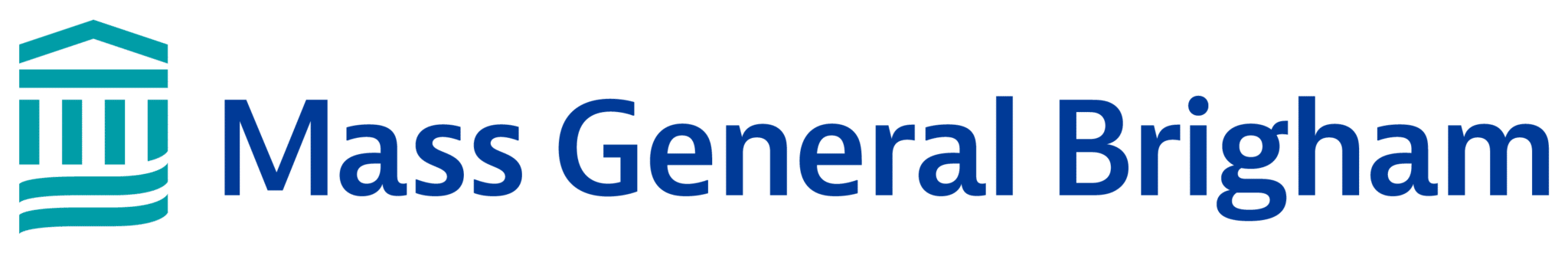 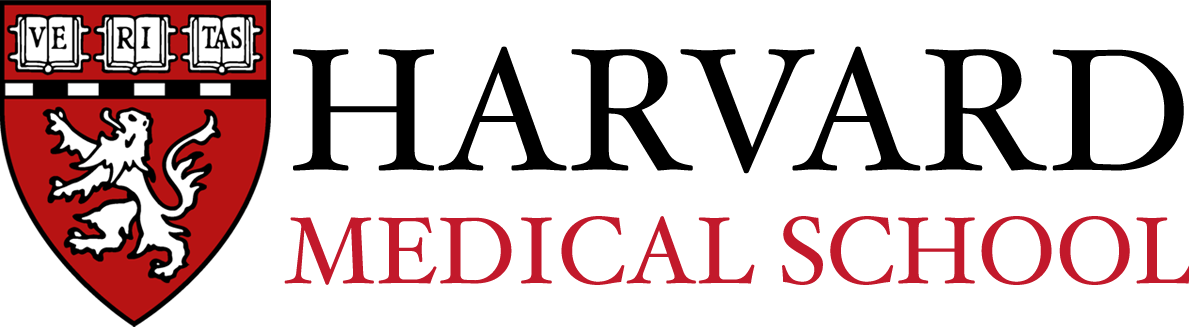 ALK+ NSCLC
Evolution of First- and Next-Generation ALK Inhibitors for ALK+ NSCLC
First-Generation (1G)
Third-Generation (3G)
Second-Generation (2G)
Crizotinib
Lorlatinib
Ceritinib
Alectinib
Brigatinib
Ensartinib
Increased potency, selectivity
Increased CNS penetration & activity
Coverage of on-target resistance mutation(s)
Note: Only the FDA-approved ALK inhibitors are shown, with others in development
3
Lin JJ, ASCO 2024
FDA approves ensartinib for ALK-positive locally advanced or metastatic non-small cell lung cancerPress Release: December 18, 2024
The Food and Drug Administration approved ensartinib for adult patients with anaplastic lymphoma kinase (ALK)-positive locally advanced or metastatic non-small cell lung cancer (NSCLC) who have not previously received an ALK inhibitor.
Efficacy was evaluated in eXalt3 (NCT02767804), an open-label, randomized, active-controlled, multicenter trial in 290 patients with locally advanced or metastatic ALK-positive NSCLC who had not previously received an ALK-targeted therapy. Patients were randomized 1:1 to receive ensartinib or crizotinib.
The main efficacy outcome measure was progression-free survival (PFS) as evaluated by blinded independent central review. The key secondary efficacy outcome measure was overall survival (OS). Ensartinib demonstrated a statistically significant PFS improvement compared to crizotinib with a hazard ratio (HR) of 0.56 (95% CI: 0.40, 0.79; p-value 0.0007). The median PFS was 25.8 months (95% CI: 21.8, not estimable) in the ensartinib arm and 12.7 months (95% CI: 9.2, 16.6) in the crizotinib arm. There was no statistically significant difference in OS (HR 0.88 [95% CI: 0.63, 1.23], p-value 0.4570).
The most common adverse reactions (≥20%) were rash, musculoskeletal pain, constipation, cough, pruritis, nausea, edema, pyrexia, and fatigue.
https://www.fda.gov/drugs/resources-information-approved-drugs/fda-approves-ensartinib-alk-positive-locally-advanced-or-metastatic-non-small-cell-lung-cancer
eXalt3 Study Design
Horn L., WCLC 2020
Ensartinib in Metastatic ALK+ NSCLC:PFS Results, Phase III eXalt3 Trial
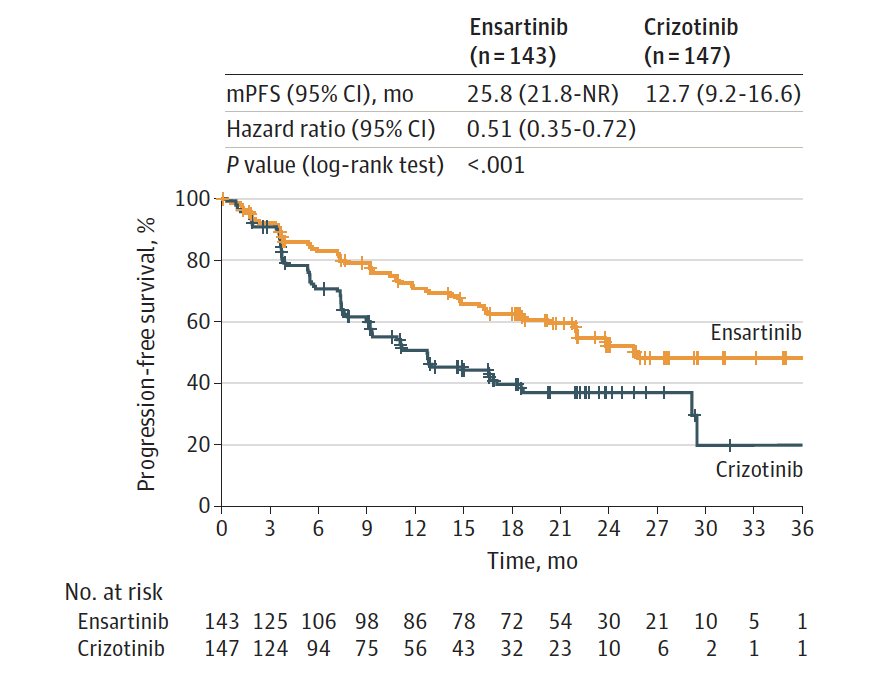 Lorlatinib in Metastatic ALK+ NSCLC: Phase III CROWN Trial
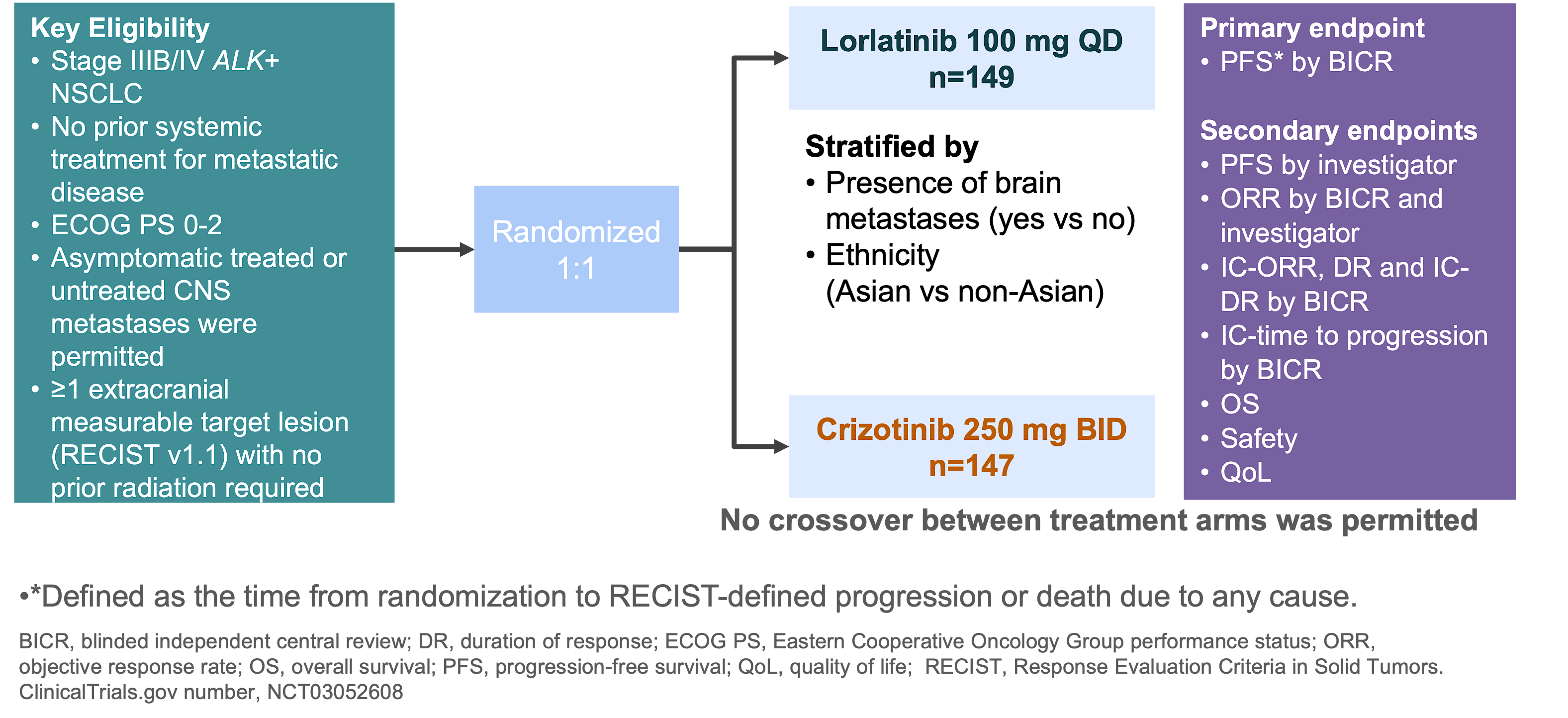 Solomon B et al., ESMO 2020
Lorlatinib in Metastatic ALK+ NSCLC: CROWN Trial 5-Year Outcomes Update
PFS 
(investigator assessment)
Time to intracranial progression
(investigator assessment)
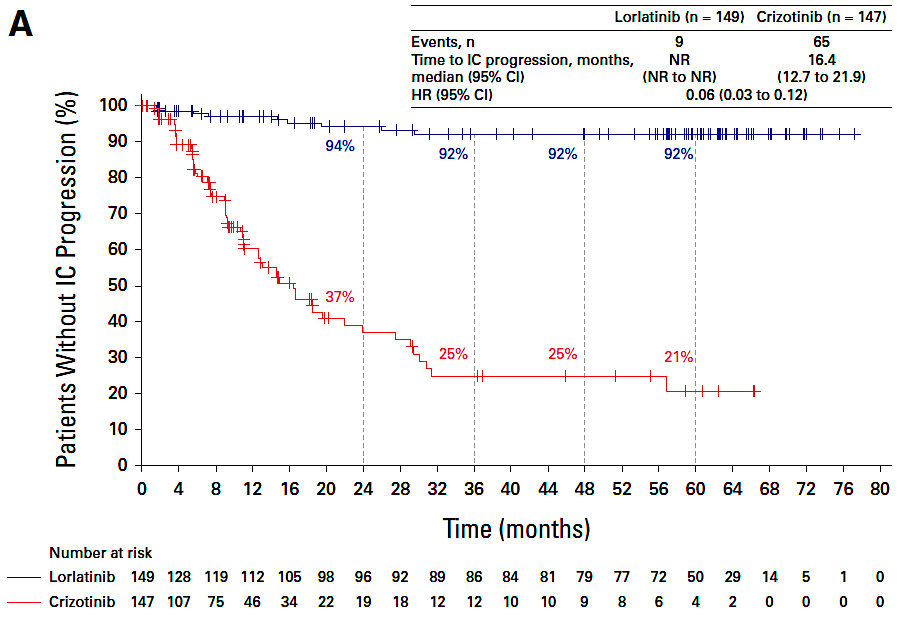 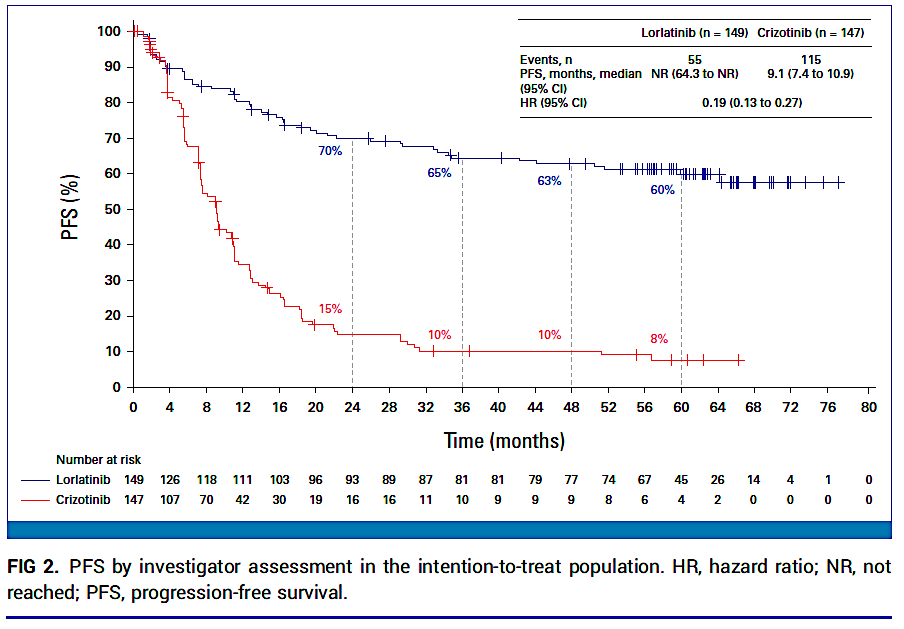 Solomon B et al., J Clin Oncol 2024;42(29):3400-9
Lorlatinib in Metastatic ALK+ NSCLC: CROWN Trial 5-Year Safety Update
With long exposure to lorlatinib, no new safety signals emerged, and treatment discontinuation remained low after 5 years of follow-up 
With lorlatinib, all-cause AEs led to permanent discontinuation in 11% of patients; in 5%, these AEs were treatment related1
In patients who did not discontinue, AEs were efficiently managed with active measures including dose modifications
Dose reduction (in the first 16 weeks) did not affect efficacy of lorlatinib1
AE, adverse event.  1. Solomon BJ, et al. J Clin Oncol. 2024 May 31:JCO2400581.
Solomon B et al., J Clin Oncol 2024;42(29):3400-9
Bauer T et al., WCLC 2024
Lorlatinib in Metastatic ALK+ NSCLC: CROWN Trial 5-Year Safety Update, AE Kinetics
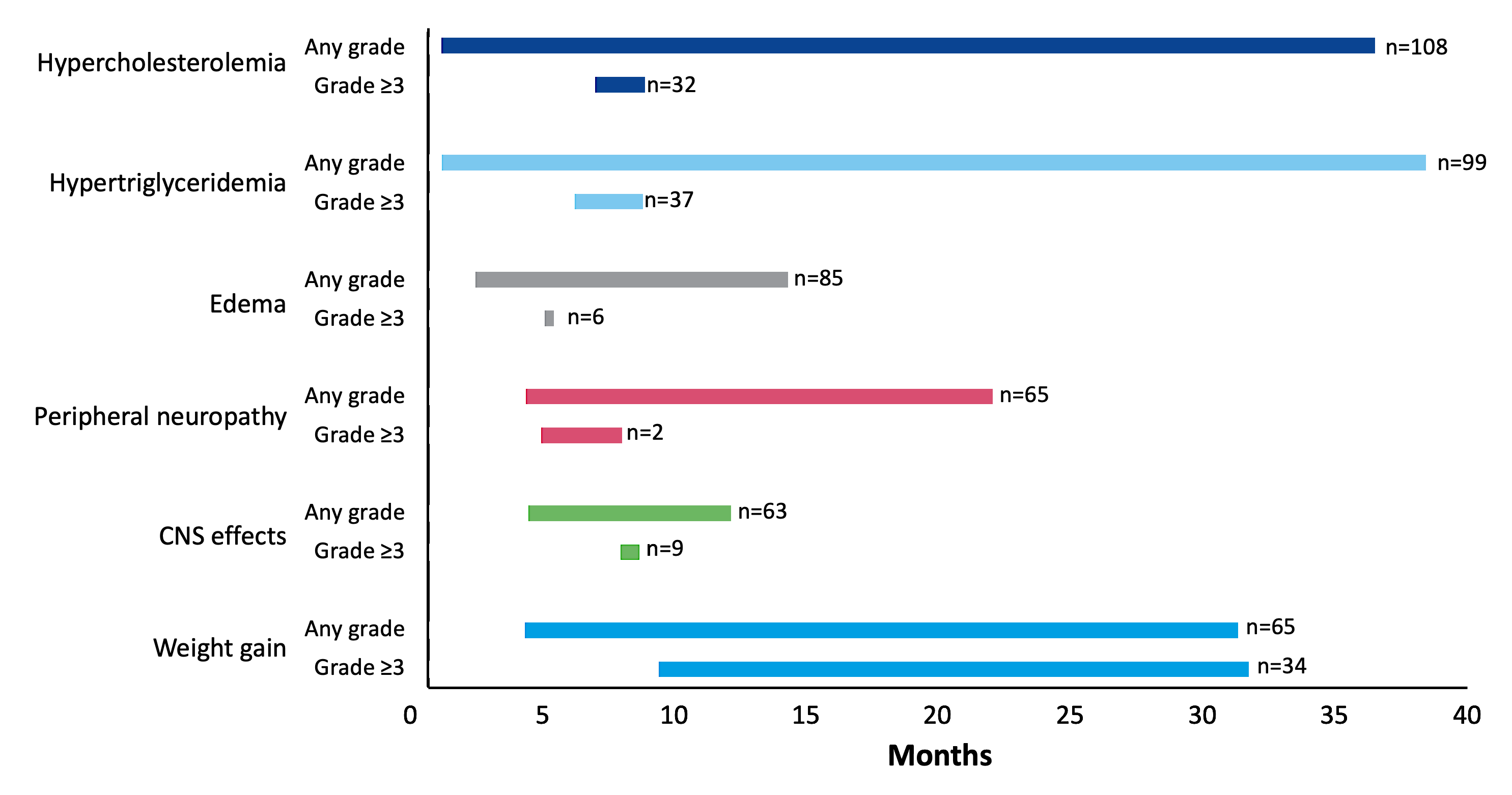 Bauer T et al., WCLC 2024
Lorlatinib in Metastatic ALK+ NSCLC: CROWN Trial 5-Year Safety Update, AE Management
Hyperlipidemia
CNS Adverse Events
Weight gain
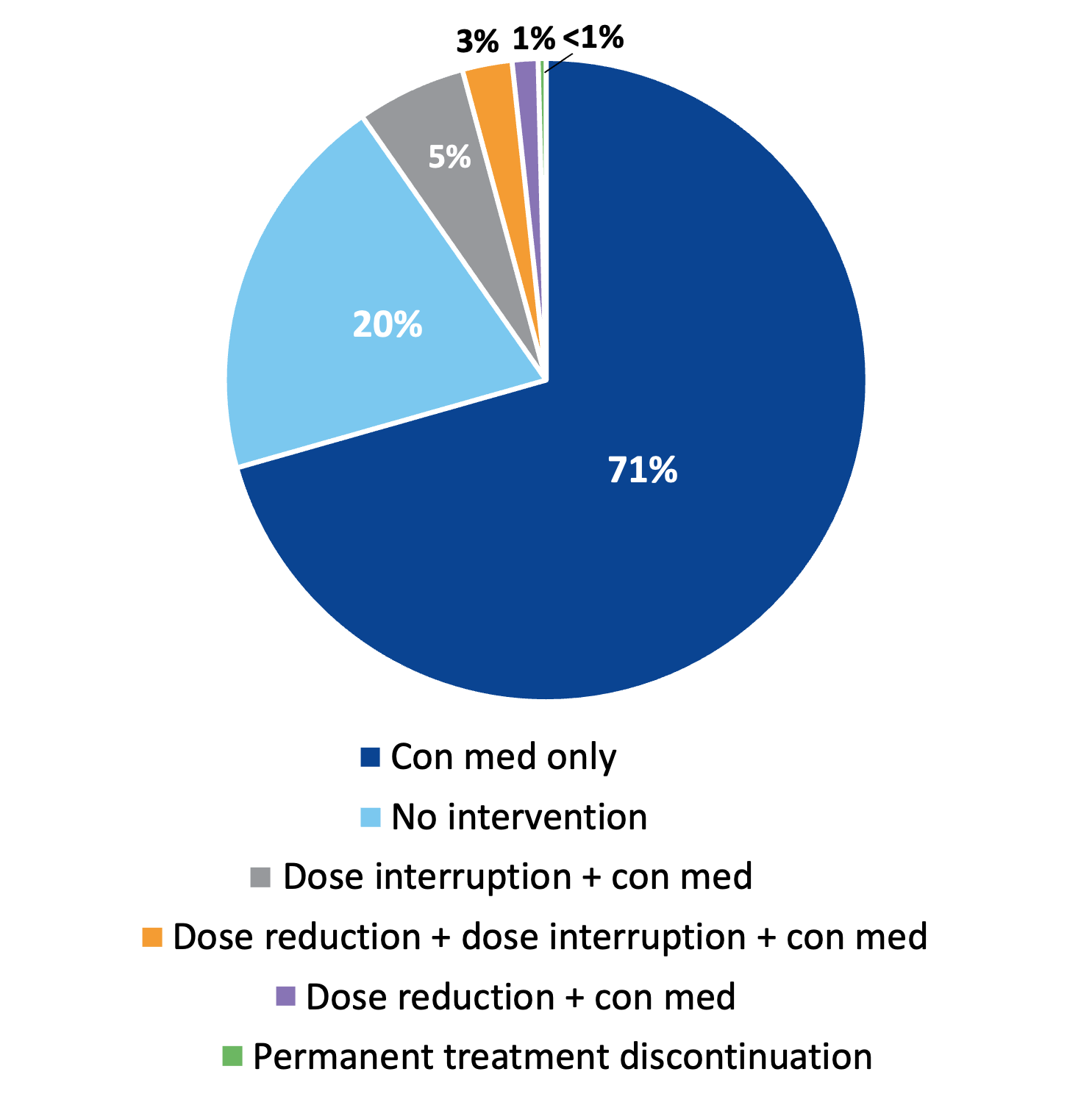 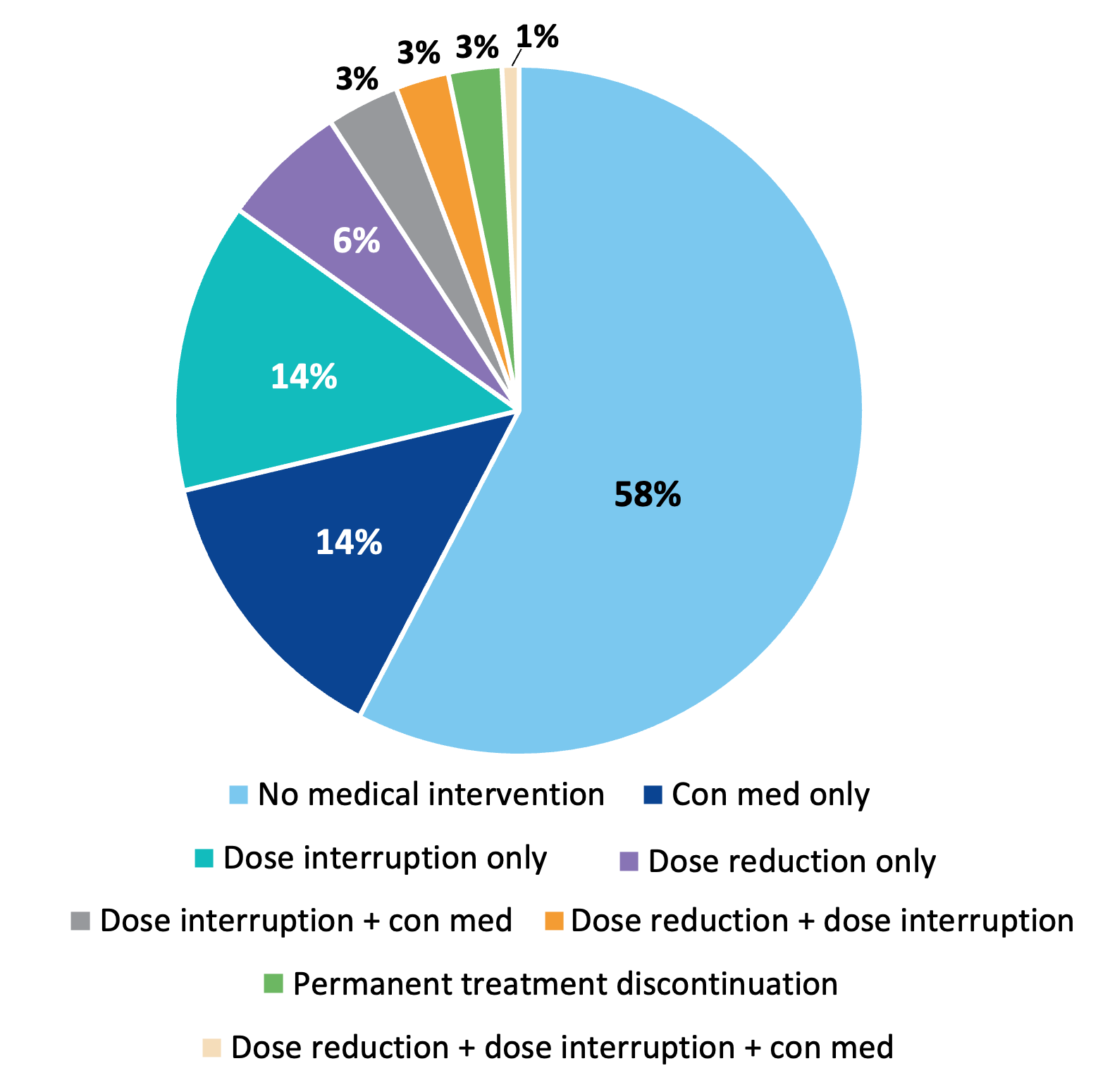 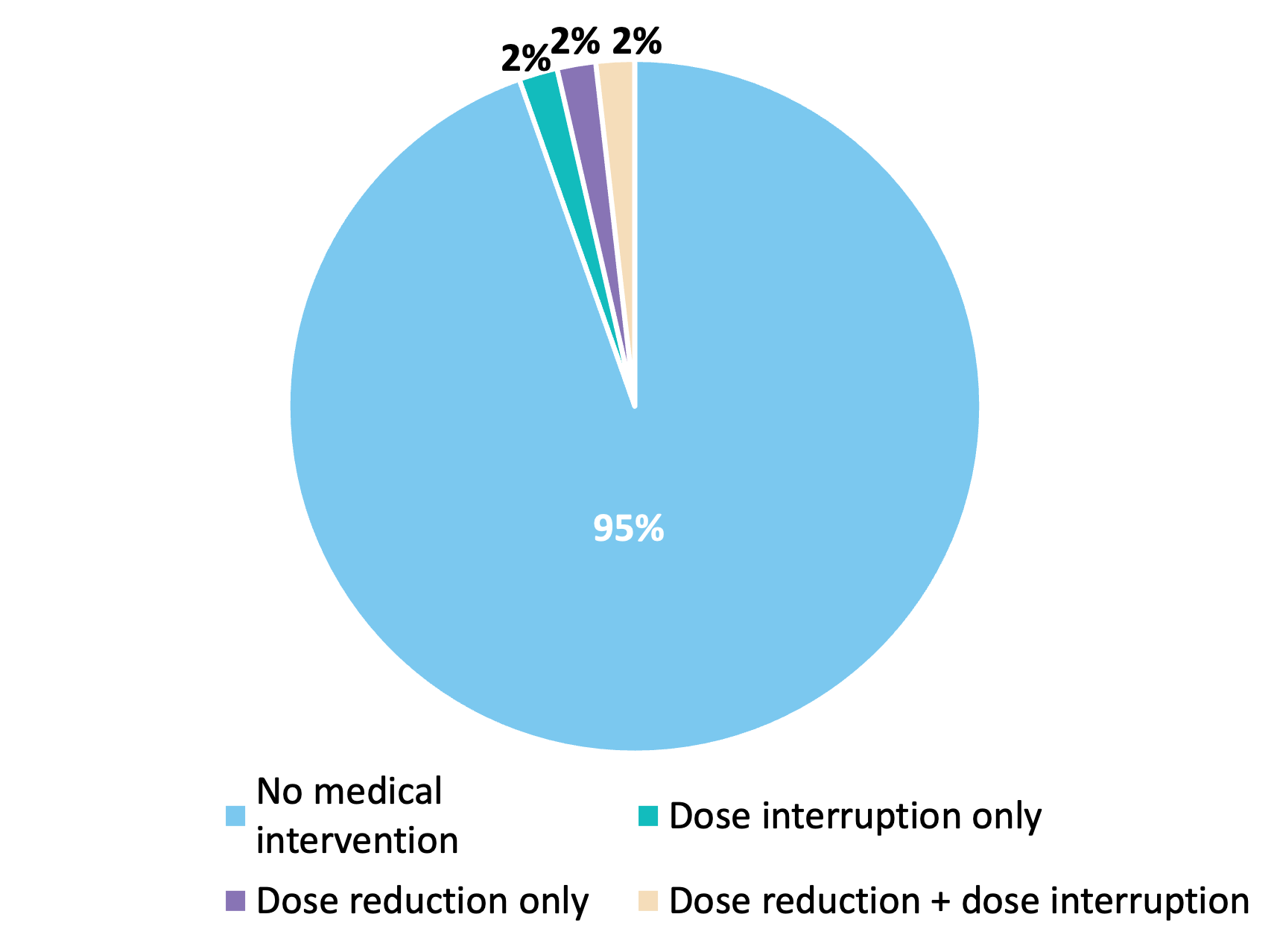 Bauer T et al., WCLC 2024
NVL-655 (Neladalkib) in Metastatic ALK+ NSCLC:Phase I/II ALKOVE-1 Trial
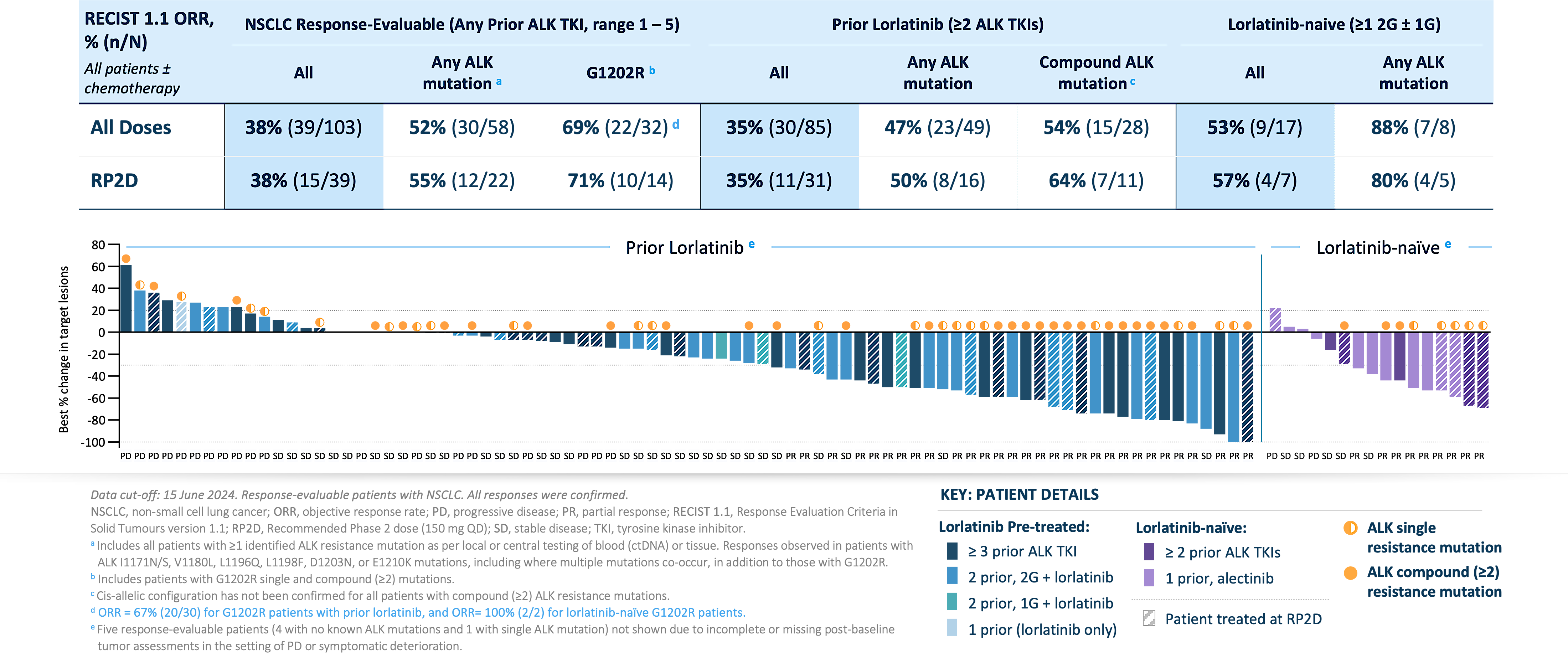 Drilon A et al., ESMO 2024
NVL-655 (Neladalkib) in Metastatic ALK+ NSCLC:Phase I/II ALKOVE-1 Trial
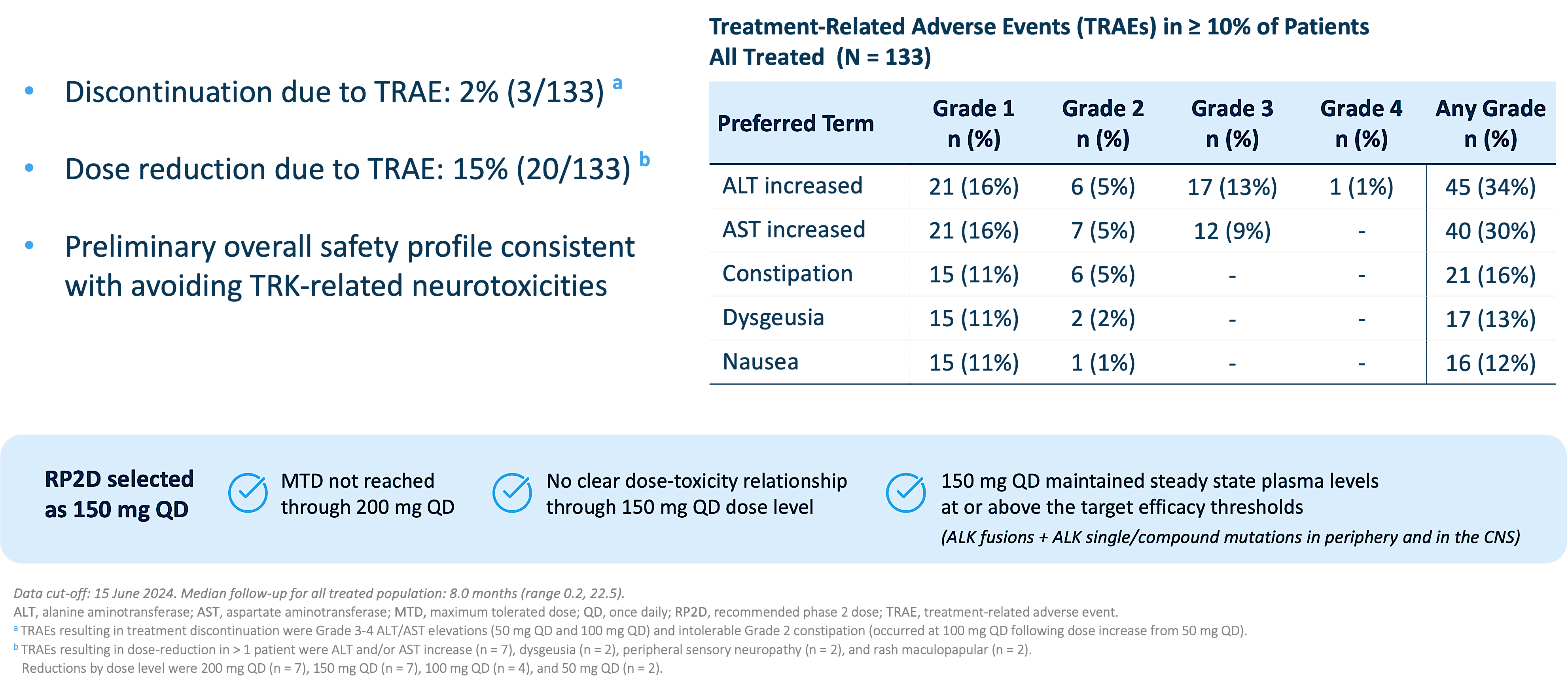 Drilon A et al., ESMO 2024
Treatment of Metastatic ALK+ NSCLC: My Take
Multiple 2nd-/3rd-generation ALK TKIs are FDA-approved (and listed as NCCN category 1) as initial therapy for metastatic ALK+ NSCLC
The 5-year analyses of CROWN affirm lorlatinib as SOC first-line treatment for metastatic ALK+ NSCLC, with the longest PFS and time to intracranial progression reported to date amongst ALK inhibitors
4th-generation ALK TKI NVL-655 is demonstrating encouraging activity and tolerability in a heavily pre-treated patient population 
Remaining questions:
How will the prolonged PFS outcomes impact OS outcomes on ALK TKIs in patients? 
What is the landscape of mechanisms of resistance to first-line lorlatinib therapy and how does this shape subsequent treatments post-lorlatinib?
Bringing ALK-Targeted Therapy to Early-Stage Disease: Phase III ALINA Trial of Alectinib
Resected Stage IB (≥4cm)–IIIA ALK+ NSCLC 
per UICC/AJCC 7th edition
Other key eligibility criteria: 
ECOG PS 0–1
Eligible to receive platinum-based chemotherapy
Adequate end-organ function
No prior systemic cancer therapy
Stratification factors:
Stage: IB (≥ 4cm) vs II vs IIIA
Race: Asian vs non-Asian
Alectinib600 mg BID
2 years
Recurrence
Further treatments at investigator’s choice and survival follow-up
R1:1
Platinum-based chemotherapy†
Q3W; 4 cycles
Recurrence
N=257
Disease assessments (including brain MRI)§  were conducted: at baseline, every 12 weeks for year 1–2, every  24 weeks for year 3–5, then annually
Primary endpoint
DFS per investigator,‡ tested hierarchically:
Stage II–IIIA → ITT (Stage IB–IIIA)
Other endpoints
CNS disease-free survival
OS
Safety
Solomon B et al., ESMO 2024
Bringing ALK TKI Alectinib to Early-Stage Disease: ALINA Trial DFS Results
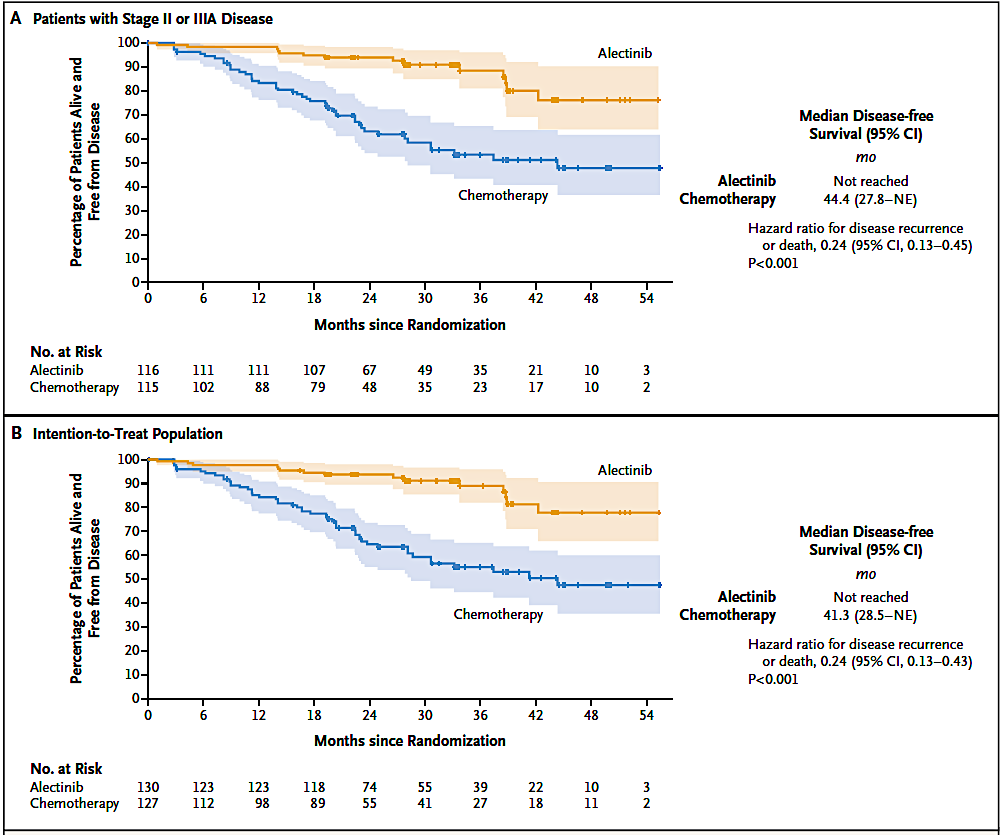 Wu YL et al., N Engl J Med 2024;390(14):1265-76
Safety Data from ALINA
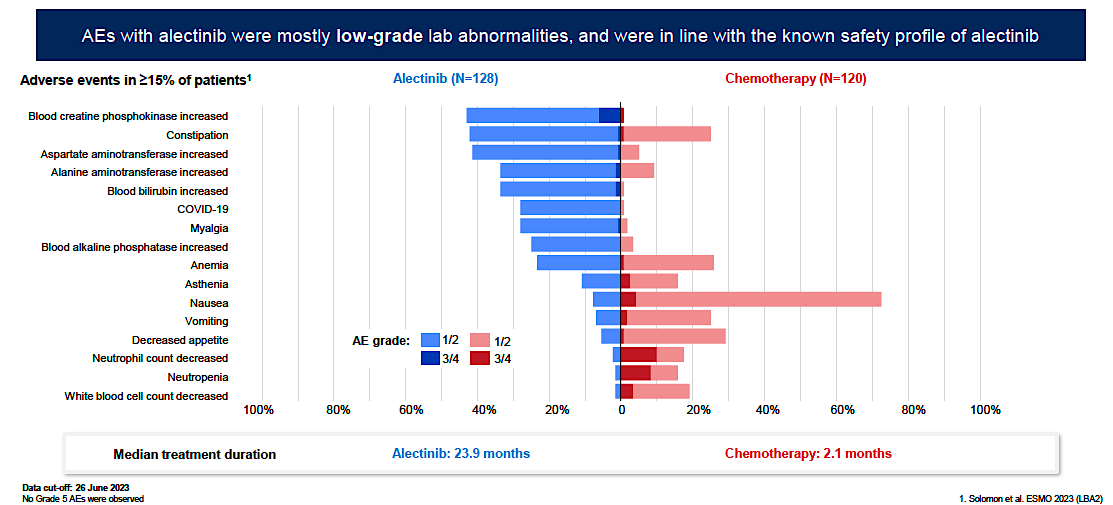 Horinuchi H et al., WCLC 2024
Safety Data from ALINA
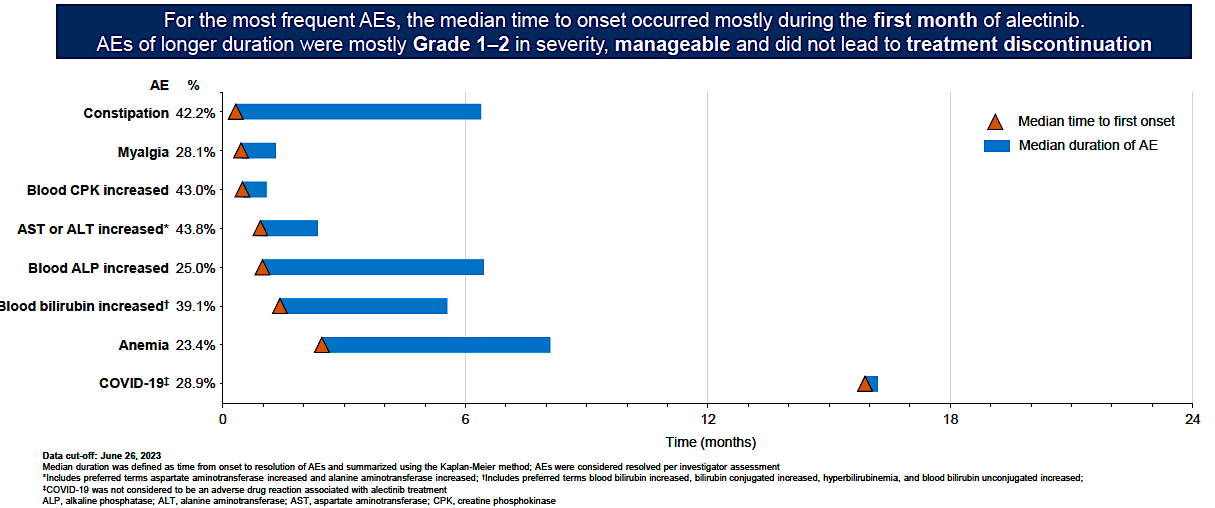 Blood
Horinuchi H et al., WCLC 2024
Adjuvant ALK TKI for Resected ALK+ NSCLC: My Take
Adjuvant alectinib is SOC for resected ALK+ NSCLC (FDA- and EMA-approved; NCCN category 1 recommendation)
Biomarker testing is essential for all stages of NSCLC
Remaining questions:
What is the optimal duration of adjuvant ALK TKI? 
Who should receive adjuvant chemotherapy prior to (or with) an ALK TKI: all, a subset, or none? 
Is there a role for ALK-targeted therapy in the neoadjuvant/perioperative setting or after concurrent chemoradiation?
ROS1 Fusion-Positive (ROS1+) NSCLC
NCCN Recommendations For the Management of Metastatic ROS1+ NSCLC
ROS1 Fusion Identified
ROS1 fusion identified prior to 1L systemic therapy
ROS1 fusion identified during 1L systemic therapy
Complete planned systemic therapy (including maintenance therapy), or interrupt then→
Preferred
Crizotinib
Entrectinib 
Repotrectinib

Other recommended
Ceritinib
Crizotinib (preferred)
Entrectinib (preferred)
Repotrectinib (preferred)
Ceritinib
NCCN Guidelines: NSCLC, version 3.2025. nccn.org.
First-Generation ROS1 TKIs Crizotinib and Entrectinib
Crizotinib1,2
Entrectinib3
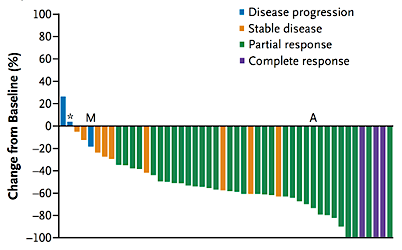 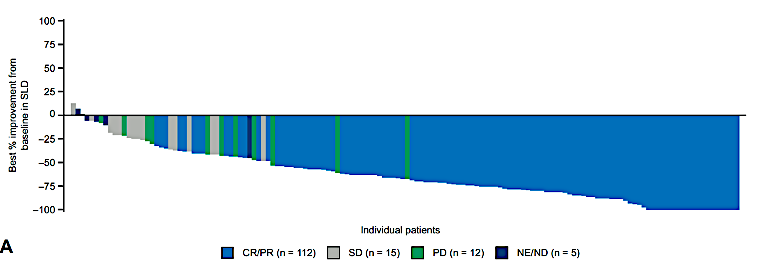 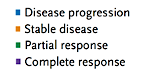 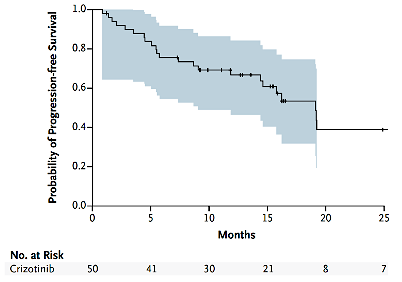 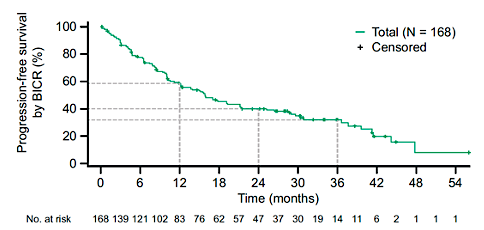 1. Shaw AT et al. N Engl J Med. 2014;371(21):1963-1971. 2. Shaw AT et al. Ann Oncol. 2019;30(7):1121-1126. 3. Drilon A et al. JTO Clin Res Rep. 2022;3(6):100332
Repotrectinib in Metastatic ROS1+ NSCLC:Phase I/II TRIDENT-1 Update(median follow-up 33.9 mo)
PFS
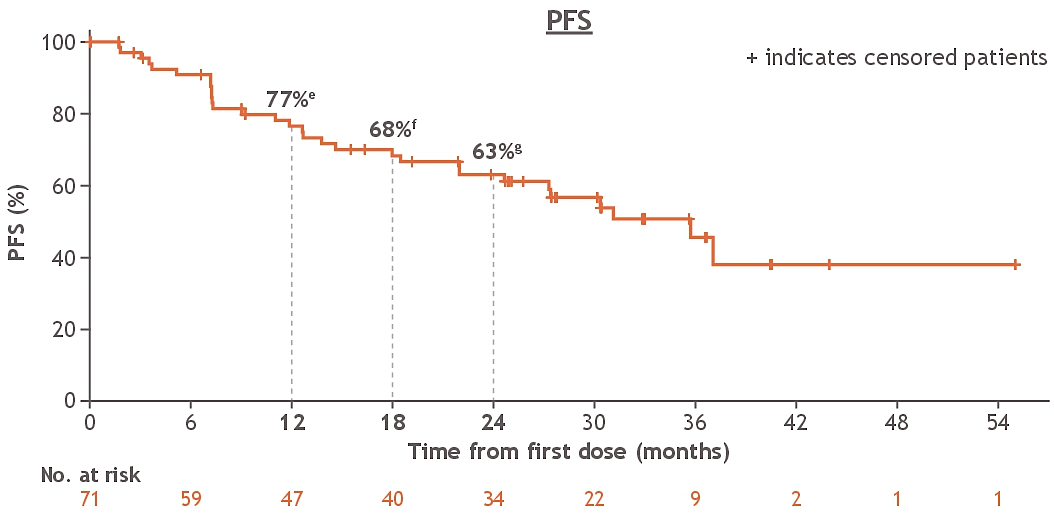 Median: 35.7 mo (24.6-NE)
Change in tumor burden per BICR
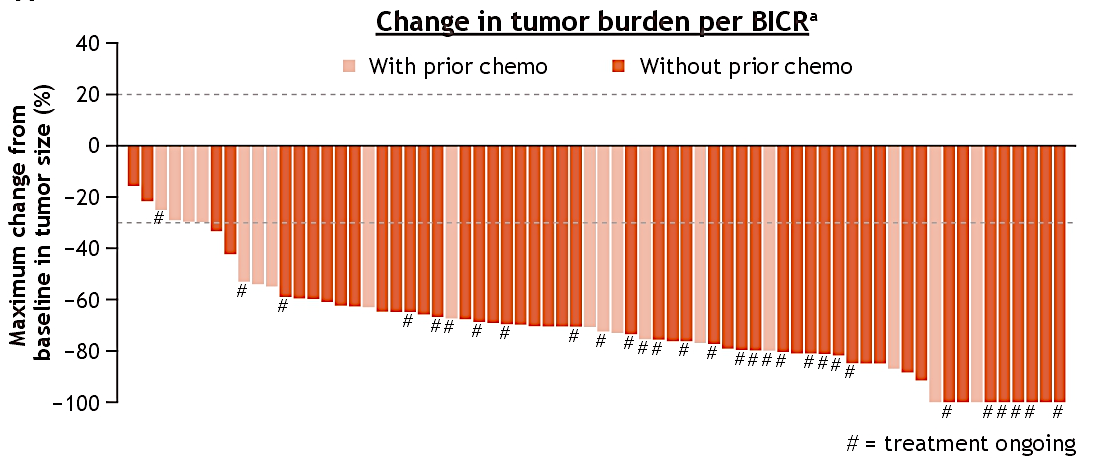 DOR
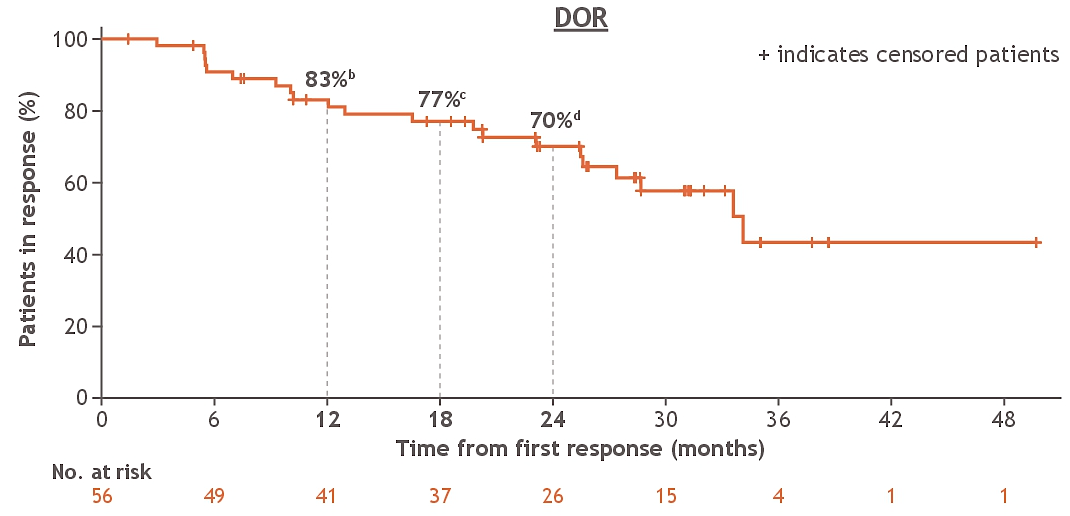 Median: 34.1 mo (27.4-NE)
CNS Efficacy
IC-ORR 89% (95% CI, 52-100) (n=9)
For n=53 without baseline brain metastases, 91% alive and free of IC progression at 12 months; 86% alive and free of IC progression at 24 months
Drilon A et al., ASCO 2024
Treatment Patterns After First-Line Repotrectinib in TRIDENT-1
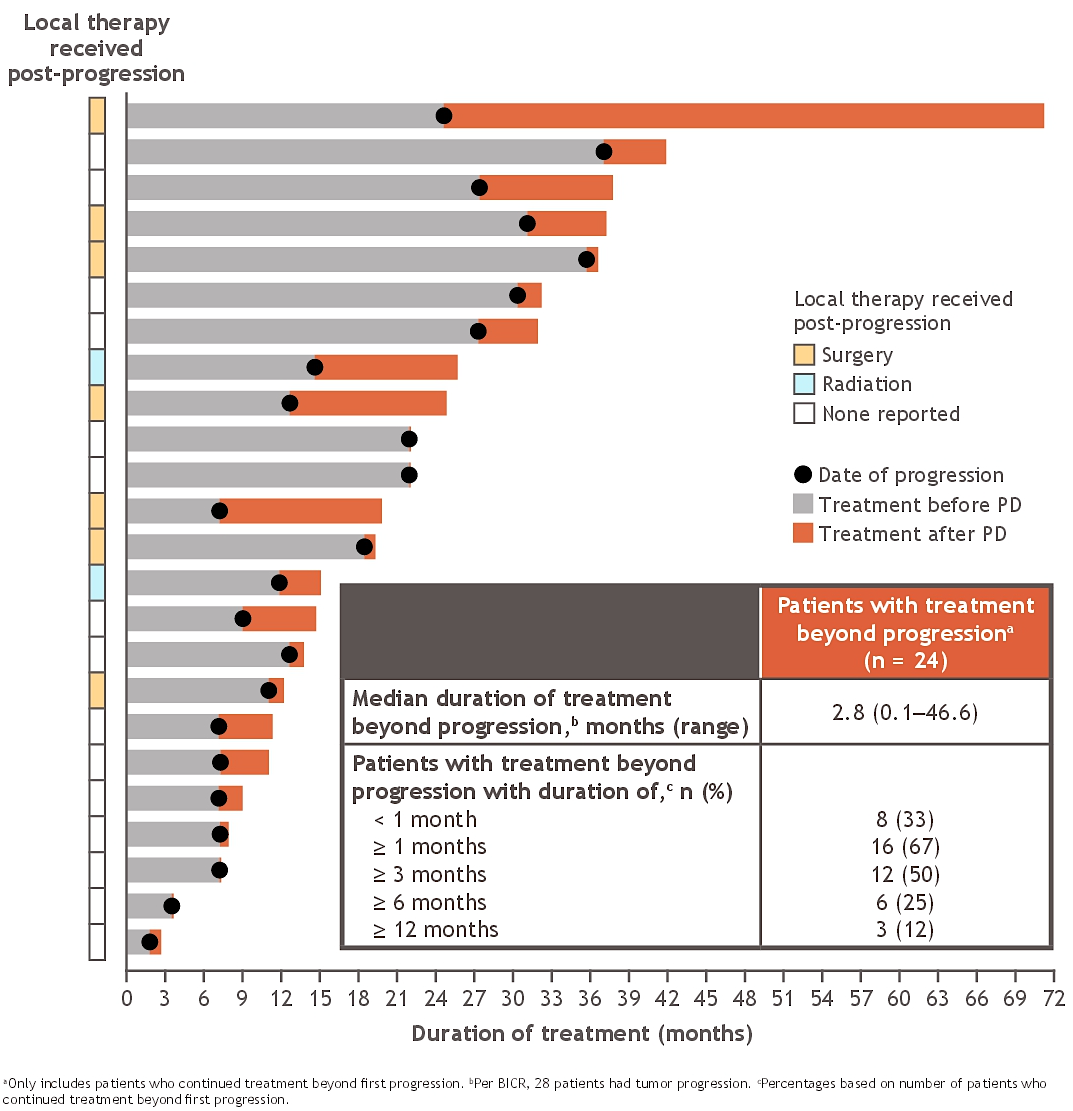 Of 42 patients who discontinued repotrectinib for any reason, 24 received a subsequent therapy
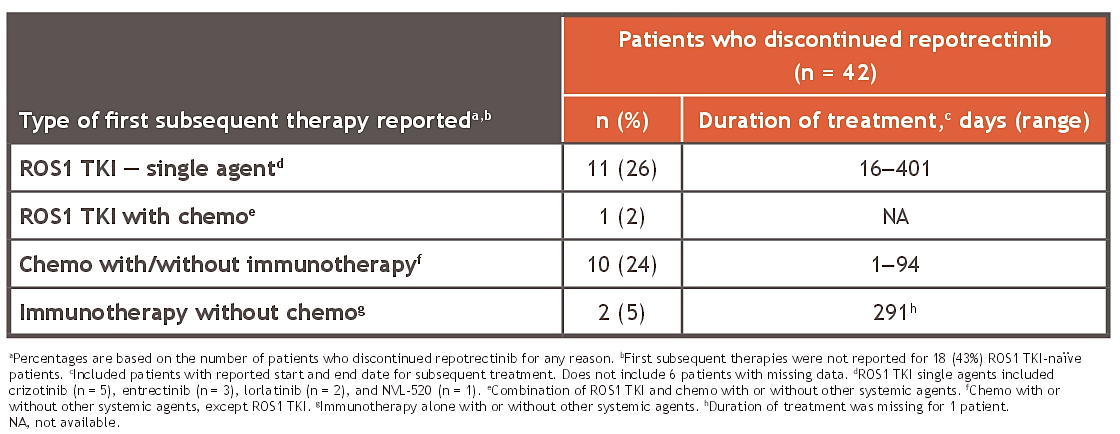 Drilon A et al., ASCO 2024
Taletrectinib in Metastatic ROS1+ NSCLC:Global Phase II TRUST-II Trial
TKI-Naive
TKI-Pretreated
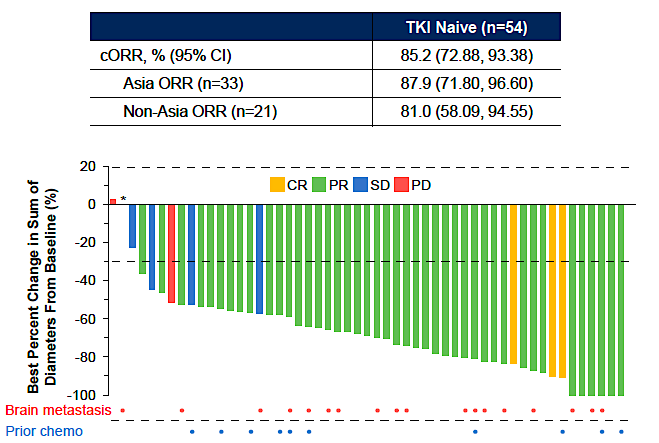 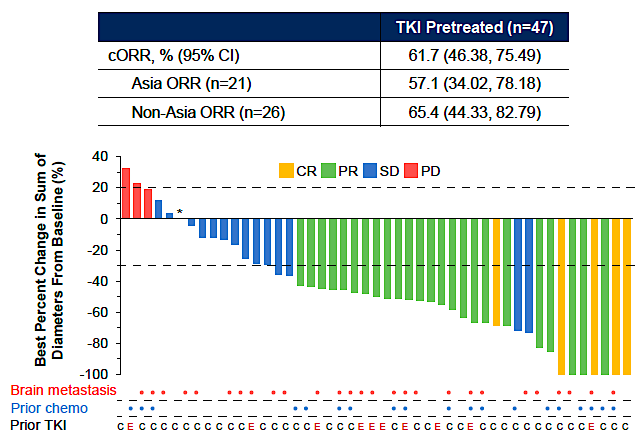 Liu G et al., WCLC 2024
Taletrectinib in Metastatic ROS1+ NSCLC:Safety Data from TRUST-II
TEAEs in ≥15% of Patients (N=159)
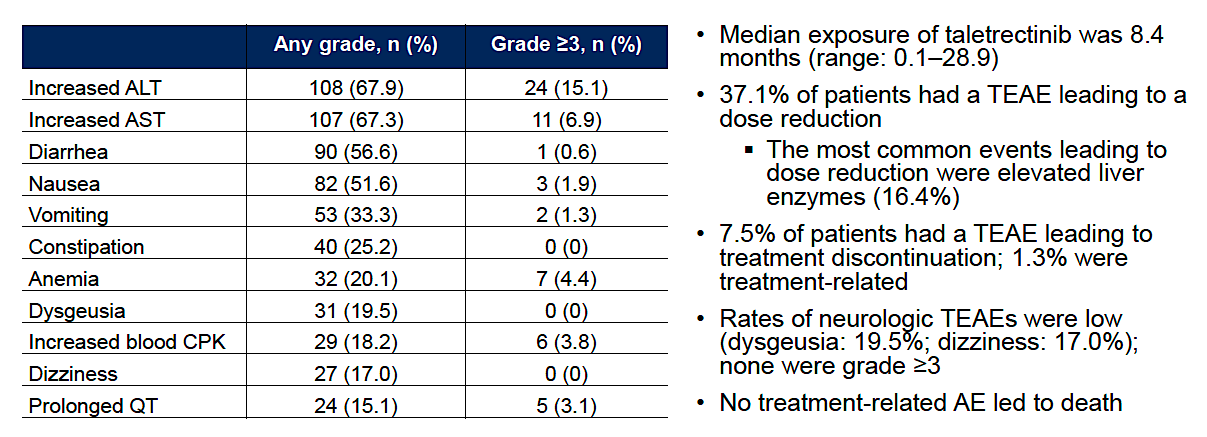 Liu G et al., WCLC 2024
Taletrectinib in ROS1+ NSCLC:Pooled Efficacy Data from TRUST-I & TRUST-II
TKI-Naive
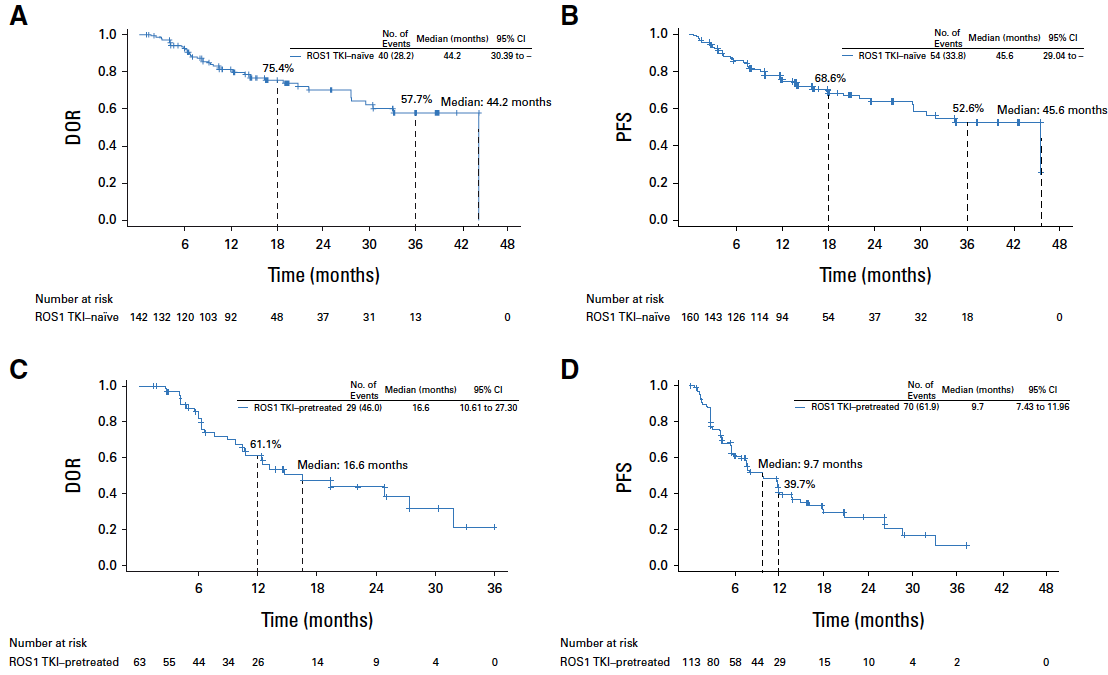 Median: 44.2 mo
Median: 45.6 mo
TKI-Pretreated
Median: 9.7 mo
Median: 16.6 mo
Pérol M et al., J Clin Oncol 2025 Apr 3 (in press)
Taletrectinib in ROS1+ NSCLC: Pooled CNS Efficacy
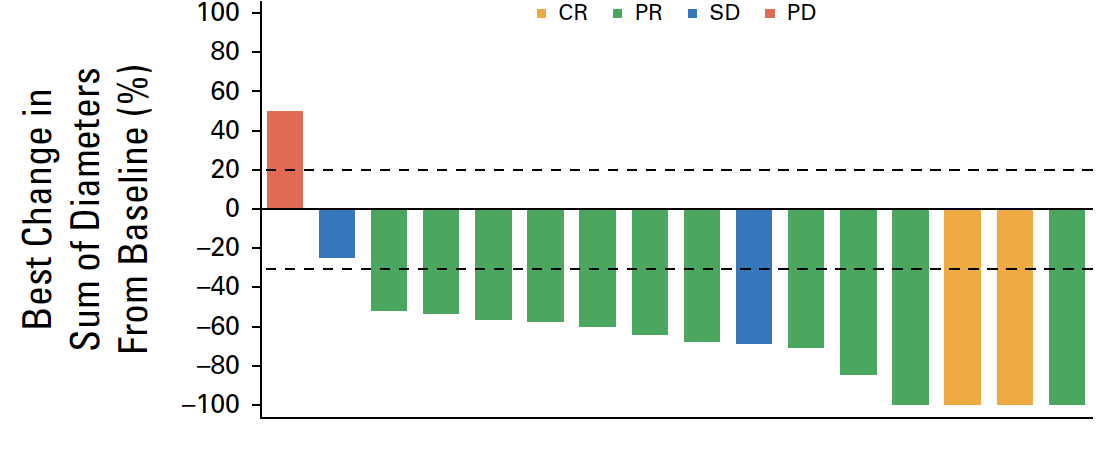 TKI-Naive
IC-ORR 76.5% (50.1-93.2)
IC DOR 14.7 mo (4.2-30.2)
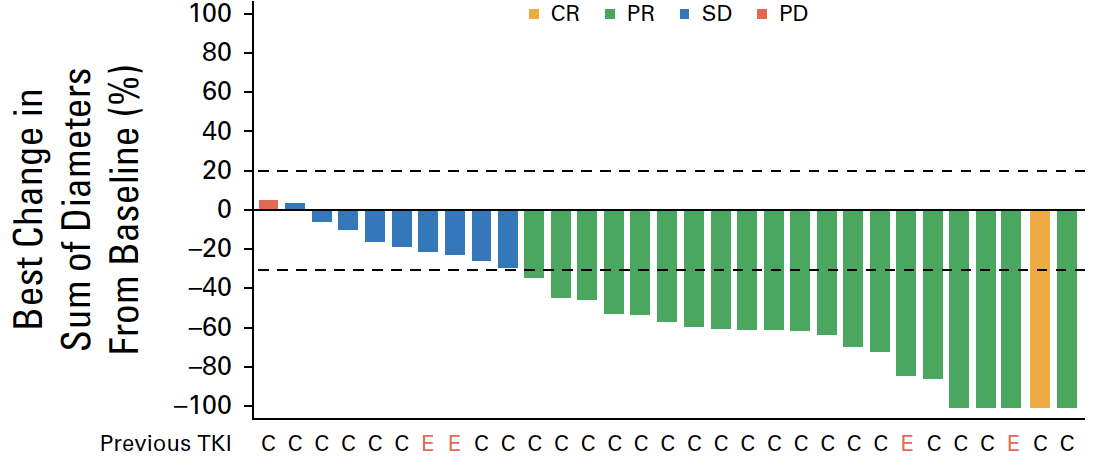 TKI-Pretreated
IC-ORR 65.6% (46.8-81.4)
IC DOR 11.9 mo (6.9-23.4)
Pérol M et al., J Clin Oncol 2025 Apr 3 (in press)
Zidesamtinib (NVL-520) in ROS1+ NSCLC:Phase I/II ARROS-1 Trial, Preliminary Efficacy
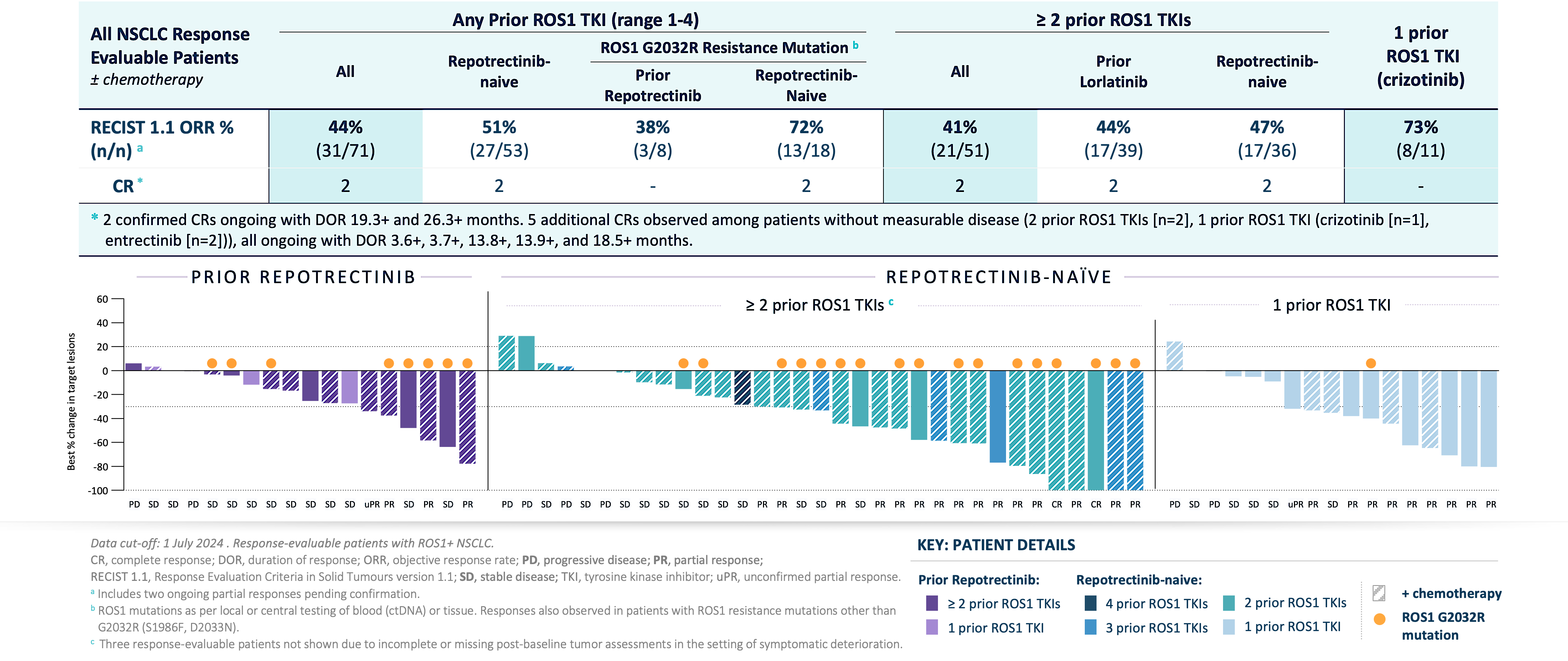 Besse B et al., ESMO 2024
Zidesamtinib (NVL-520) in ROS1+ NSCLC:Phase I/II ARROS-1 Trial, Safety Profile
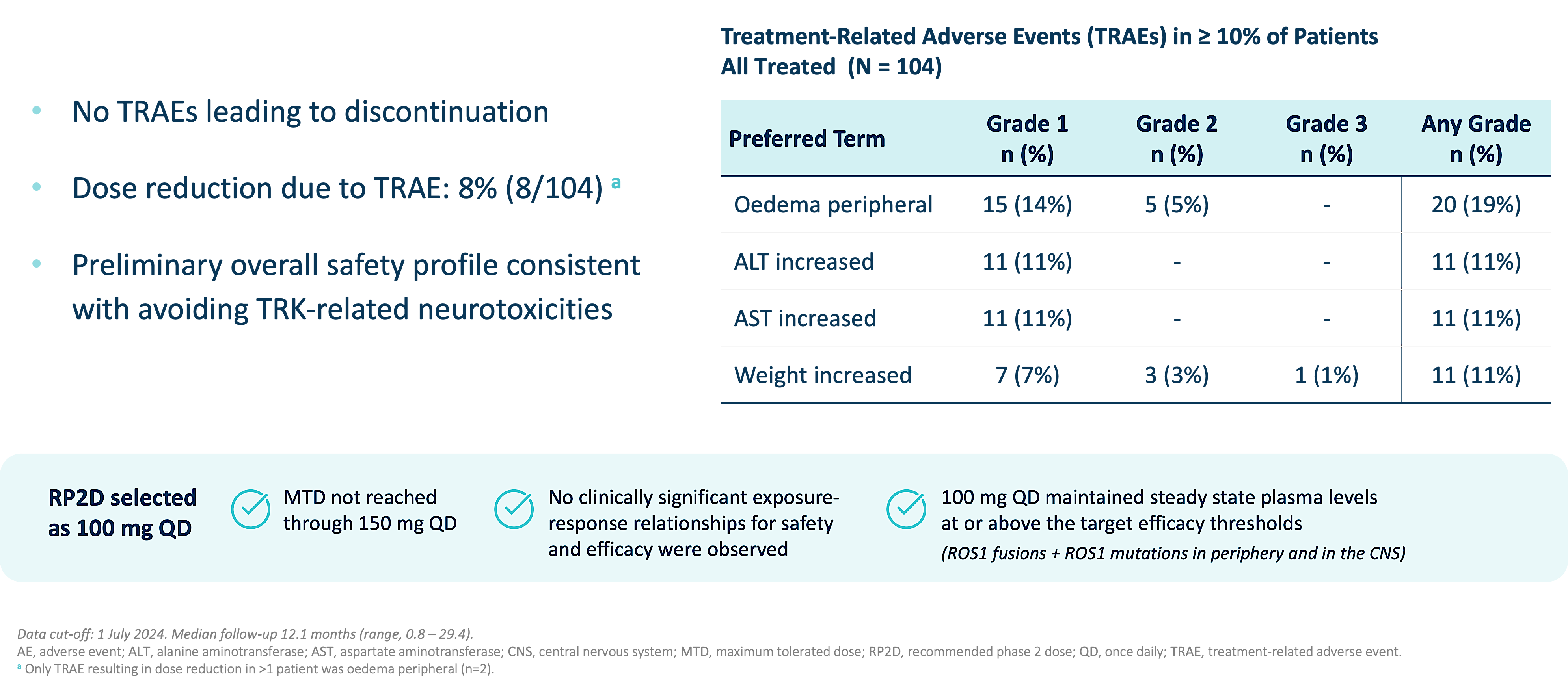 Besse B et al., ESMO 2024
Treatment of Metastatic ROS1+ NSCLC: My Take
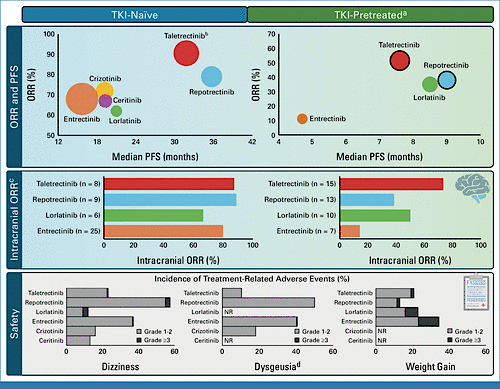 Currently, repotrectinib is the only FDA-approved next-generation ROS1 TKI for ROS1+ NSCLC
The landscape of first- and later-line ROS1 TKIs continues to actively evolve with next-generation agents
Considerations in selecting the first-line agent include systemic and CNS efficacy, tolerability (such as TRK inhibition-mediated side effects), and access to therapy
Waliany S et al., J Clin Oncol 2024;42(22):2622-7
RET Fusion-Positive (RET+) NSCLC
Selpercatinib and Pralsetinib in RET+ NSCLC
Selpercatinib in RET+ NSCLC: CNS Efficacy, Data from the Phase III LIBRETTO-431 Trial
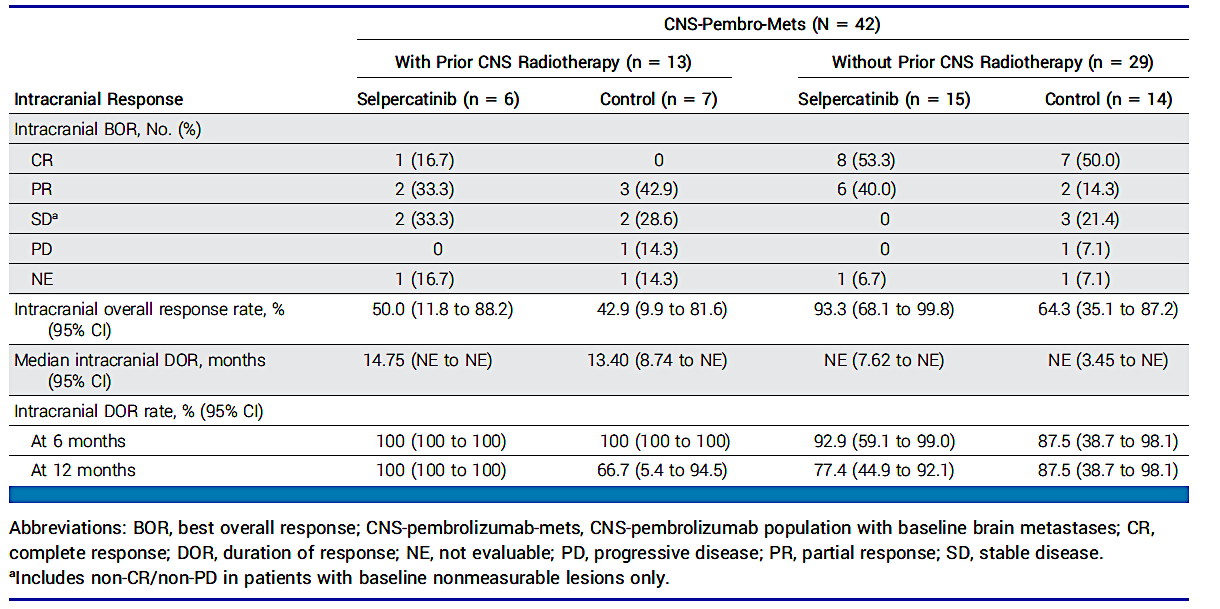 Pérol M et al., J Clin Oncol 2024;42(21):2500-5
Selpercatinib in RET+ NSCLC: CNS Protective Effect, Data from the Phase III LIBRETTO-431 Trial
Cumulative incidence rate (CIR) of CNS-PD
CNS-pembrolizumab-nonmets population (n=150)
Intracranial PFS
CNS-pembrolizumab-nonmets population
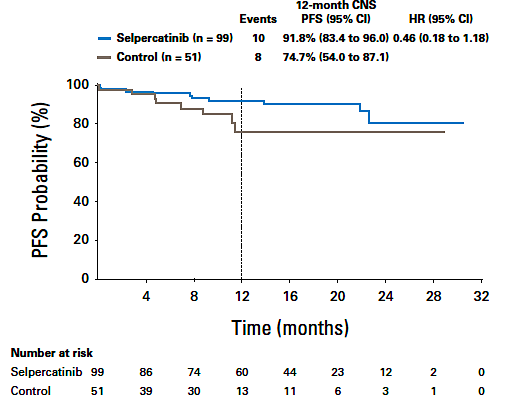 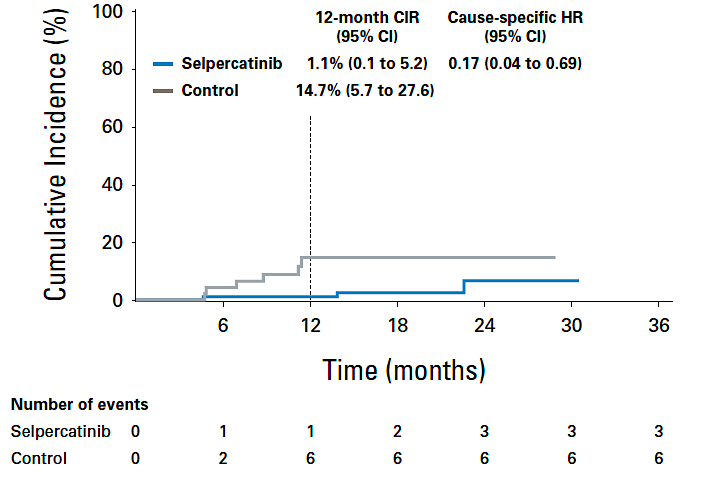 Pérol M et al., J Clin Oncol 2024;42(21):2500-5
Treatment of Metastatic RET+ NSCLC: My Take
Selpercatinib and pralsetinib are FDA-approved, NCCN guideline-recommended first-line therapies for metastatic RET+ NSCLC
Both RET inhibitors have demonstrated CNS efficacy
CNS outcome analyses from the LIBRETTO-431 phase III trial further support that a CNS-active TKI like selpercatinib can delay CNS progression and may prevent new brain metastases
NTRK1-3 Fusion-Positive (TRK+) NSCLC
Entrectinib in TRK+ NSCLC: Update
PFS
Median 28.0 mo (15.7-30.4)
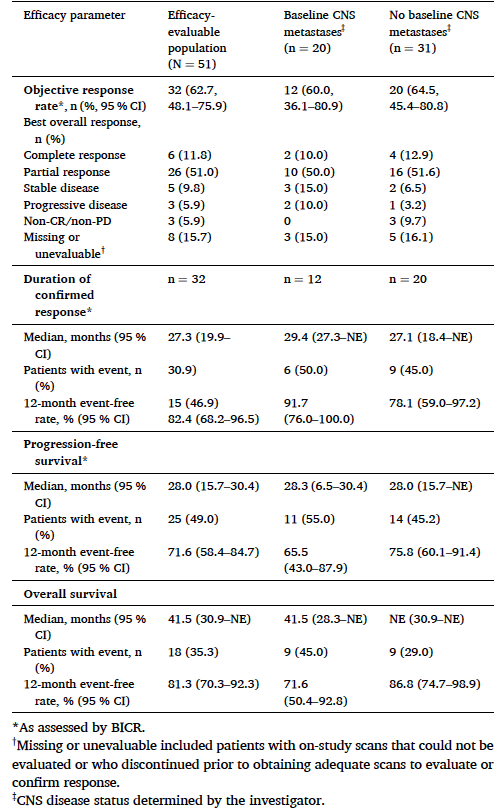 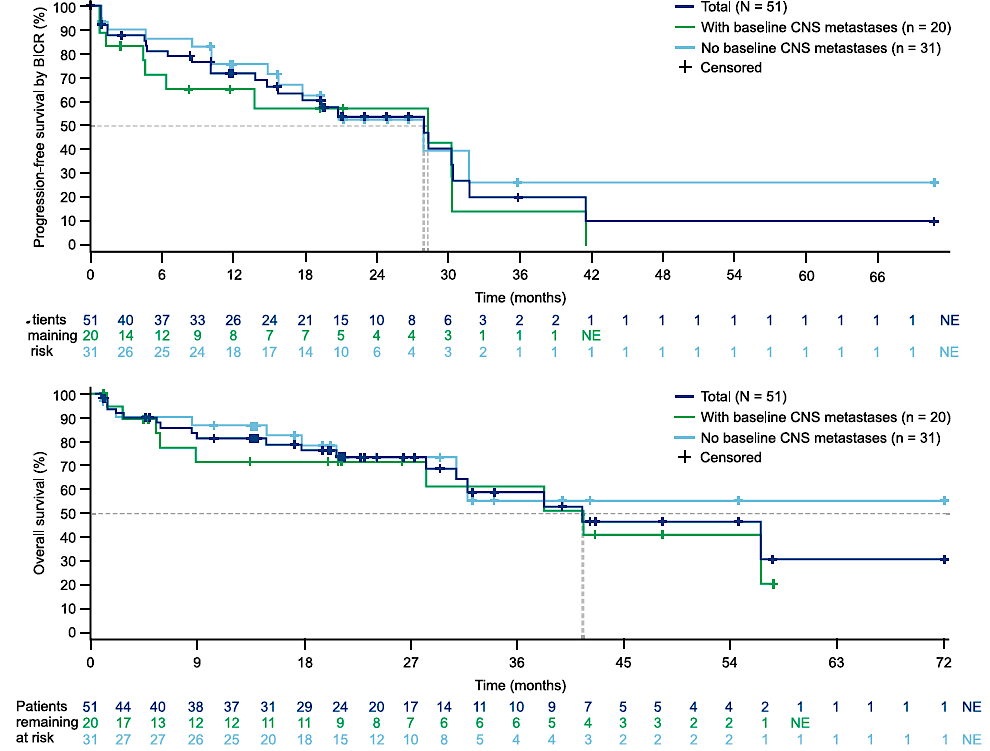 Patients
remaining
at risk
OS
Median 41.5 mo (30.9-NE)
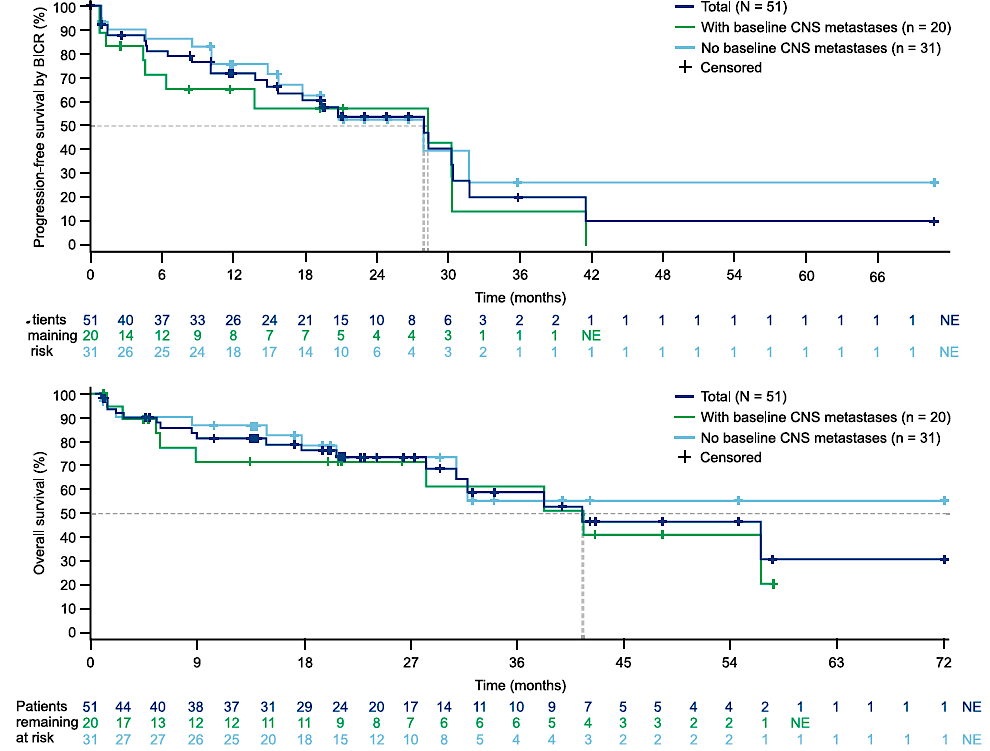 N=14 with measurable or nonmeasurable baseline CNS metastases by BICR
IC-ORR 64.3% (35.1-87.2)
IC-DOR 55.7 mo (8.0-NE), IC-PFS 32.7 mo (5.9-NE)
Median survival follow-up time 26.3 mo (21.0-34.1)
Cho BC et al., Lung Cancer 2024 Feb:188:107442
Larotrectinib in TRK+ NSCLC: Update
OS
DoR
PFS
100
90
80
70
60
38%
OS (%)
50
40
30
20
10
100
0
90
0
12
24
36
48
60
72
84
96
80
Months since start of treatment
70
No. at risk
60
32
22
14
8
4
2
1
1
0
50
Censored
40
Median
30
48-month rate
20
10
Maximum change in target lesion size (%)†
0
−10
−20
Lin JJ et al., WCLC 2024
−30
−40
−50
−60
−70
−80
−90
34%
−100
100
100
90
90
80
80
70
70
60
60
47%
PFS (%)
DoR (%)
50
50
40
40
30
30
20
20
10
10
0
0
0
12
24
36
48
60
0
12
24
36
48
60
Months since start of response
Months since start of treatment
No. at risk
No. at risk
21
32
13
15
7
8
3
3
1
2
0
0
Larotrectinib in TRK+ NSCLC: Safety Update
TRAEs were predominantly Grade 1/2
Grade 3/4 TRAEs were reported in 9 patients
One patient discontinued treatment due to TRAEs (increased ALT, AST, and gamma-glutamyl transferase)
There were no treatment-related deaths
All AEs
TRAEs (AEs related to larotrectinib)
100.0
59.4
28.1
93.8
46.9
9.4
46.9
18.8
3.1
3.1
43.8
3.1
3.1
28.1
40.6
6.3
6.3
40.6
40.6
9.4
9.4
34.4
AE, adverse event; ALT, alanine aminotransferase; AST, aspartate aminotransferase; SAE, serious adverse event; TRAE, treatment-related adverse event.
40.6
3.1
3.1
25.0
34.4
3.1
15.6
31.3
3.1
Lin JJ et al., WCLC 2024
28.1
3.1
3.1
Grade
Grade ≥3
Any grade
28.1
9.4
9.4
25.0
25.0
3.1
9.4
25.0
9.4
21.9
3.1
21.9
9.4
21.9
12.5
21.9
3.1
9.4
21.9
3.1
21.9
21.9
9.4
18.8
18.8
6.3
3.1
18.8
15.6
Patients (%)
Repotrectinib in TRK+ Solid Tumors: Phase I/II TRIDENT-1 Trial, NTRK1-3 Cohorts
TKI-pretreated patient population (n=48)
cORR 50% (95% CI, 35-65)
Median PFS 7.4 months (3.9-9.7), Median DOR 9.8 months (7.4-12.9)
cORR 60% in patients with solvent front TRK mutation (n=25; 95% CI 39-79)
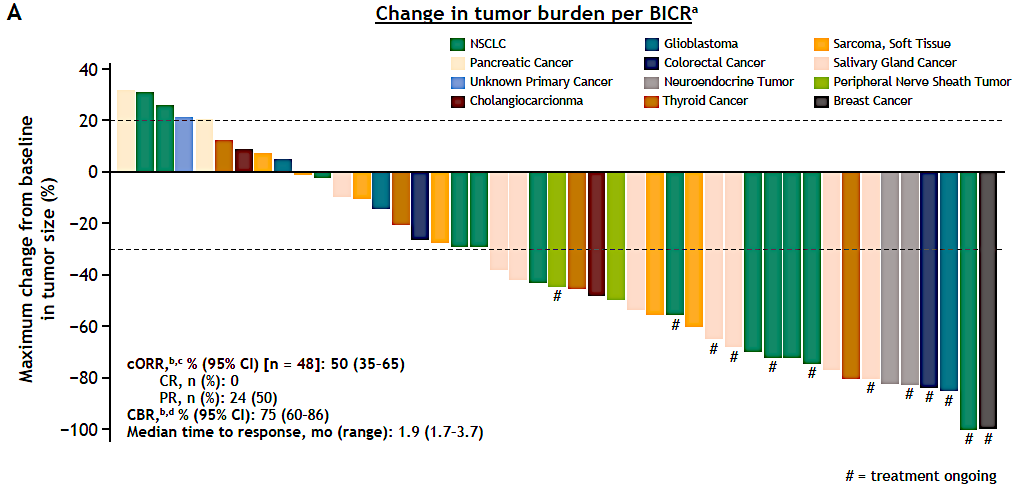 Cholangiocarcinoma
6/2024: Received FDA accelerated approval for adult and pediatric patients 12 years or older with advanced NTRK fusion+ solid tumors
Solomon B et al. ESMO 2023
Treatment of Metastatic TRK+ NSCLC: My Take
Larotrectinib, entrectinib, and repotrectinib are all FDA-approved, NCCN guideline-recommended first-line therapies for metastatic TRK+ NSCLC
With longer follow-up, both entrectinib and larotrectinib continue to demonstrate significant clinical activity and favorable tolerability in patients
Repotrectinib is a next-generation TKI that has shown activity in TKI-naïve and -pretreated patients with TRK+ solid tumors
Knowledge of TKI-associated toxicities and optimal management strategies are critical for clinicians
NRG1 Fusion-Positive (NRG1+) NSCLC
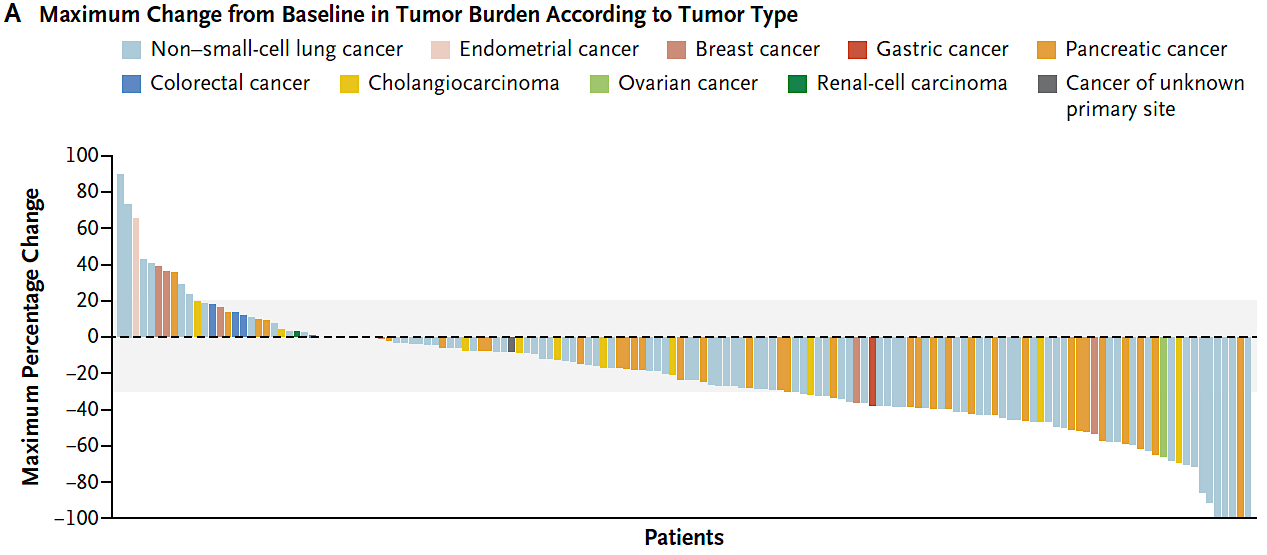 Zenocutuzumab in NRG1+ Cancer: eNRGy Phase II Trial
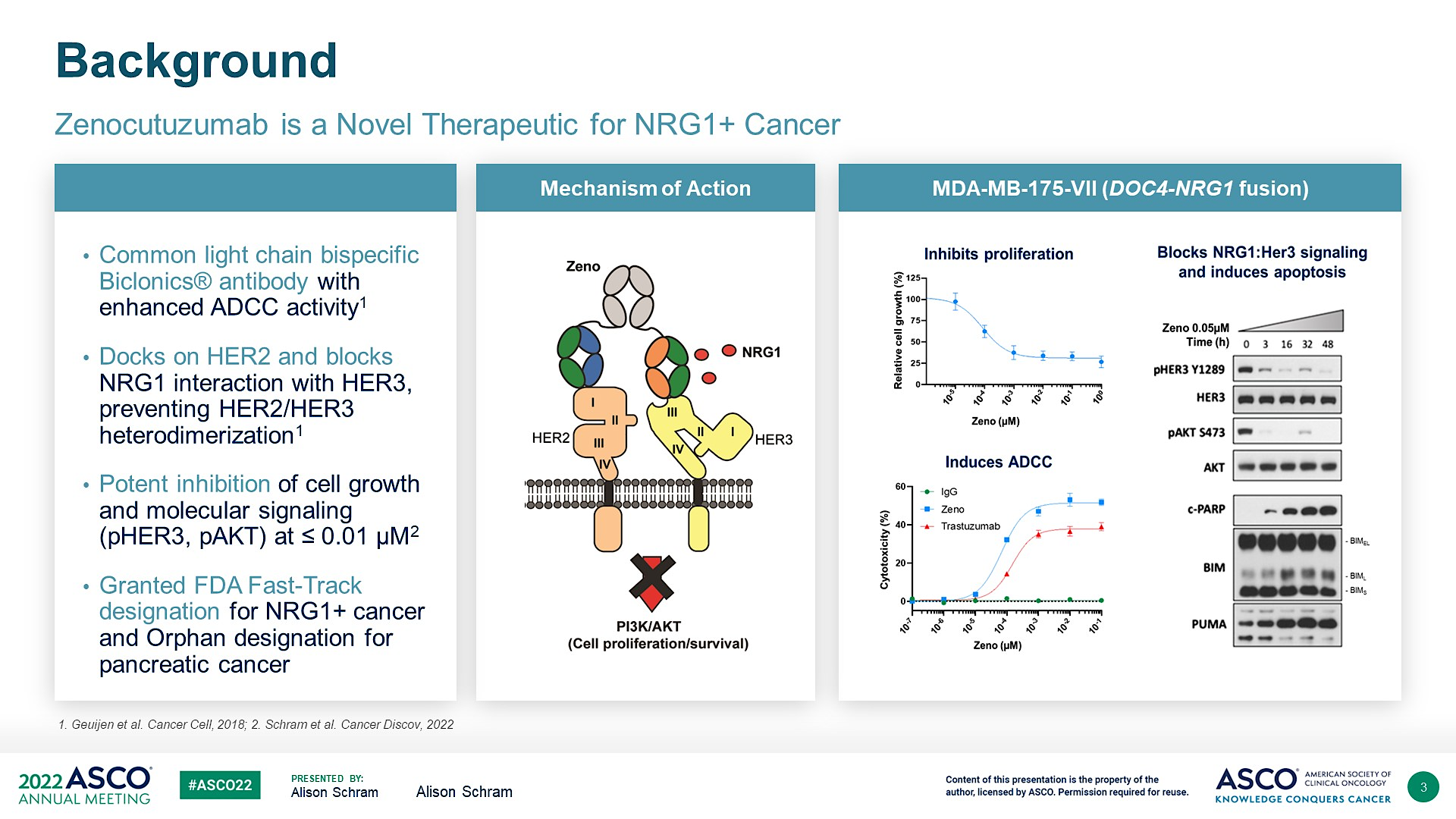 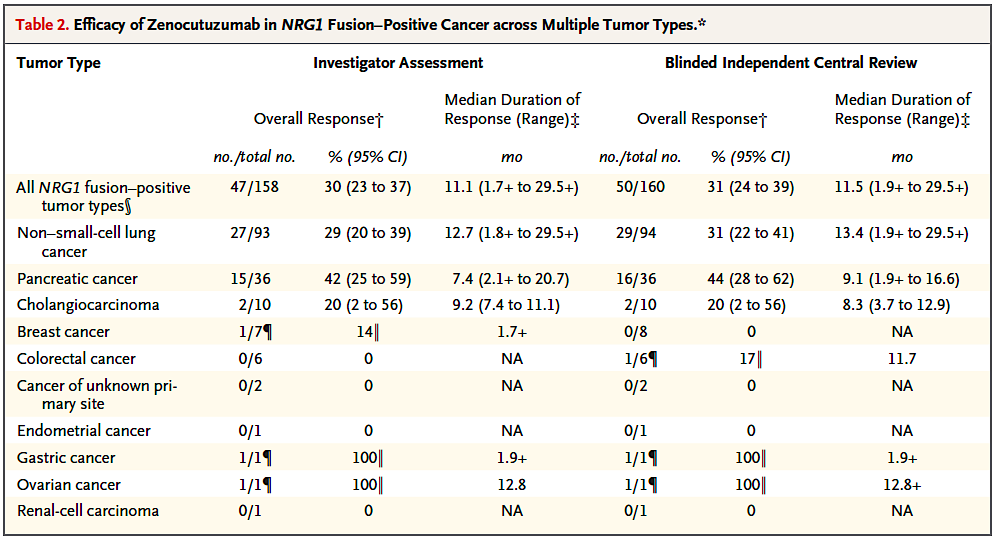 HER2/HER3 bispecific antibody
Dosing: 750 mg (i.v. infusion every 2 weeks)
Schram AM et al., N Engl J Med 2025;392(6):566-76; Schram AM et al., ASCO 2022
Zenocutuzumab in NRG1+ Cancer: Safety
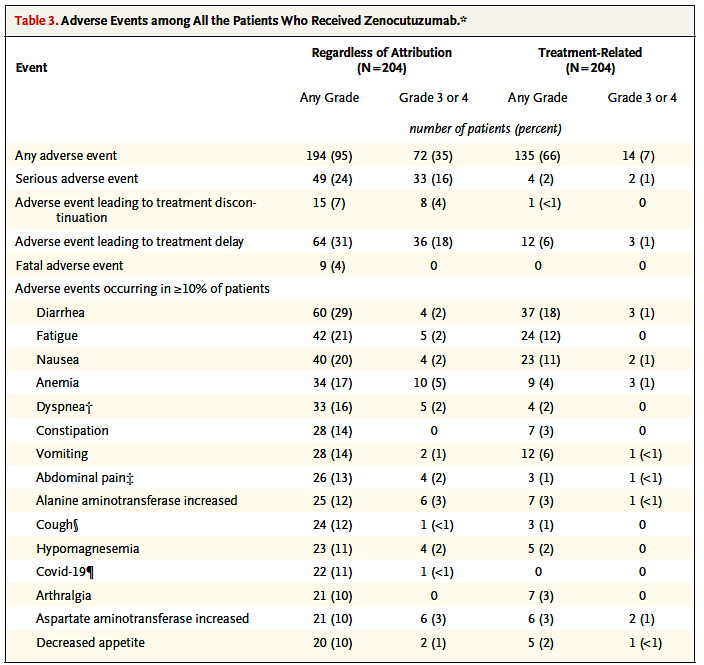 Most common grade 3/4 treatment-related AEs: diarrhea and anemia 
One patient with treatment discontinuation due to drug-related AE (grade 2 pneumonitis)
AEs resulting in treatment delay: 31% (6% with treatment-related delay)
AEs resulting in dosing interruption: 10%
Infusion-related reactions: 14%, all grades 1-2
Schram AM et al., N Engl J Med 2025;392(6):566-76
Treatment of Metastatic NRG1+ NSCLC: My Take
Zenocutuzumab represents a new SOC, FDA-approved treatment option for patients with advanced NRG1 fusion+ NSCLC
The ORR (31%) is more modest relative to other targeted therapies in NSCLC, and therefore, I would reserve zenocutuzumab as later-line therapy